স্বাগতম
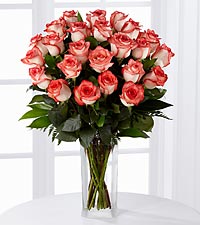 পরিচিতি
লায়লা আঞ্জুমান আরা
সহকারী শিক্ষক (কৃষি)
ছাতক বহুমুখী উচ্চ বিদ্যালয়
ছাতক,সুনামগঞ্জ
পাঠপরিচিতিঃ
(৬ষ্ট শ্রেণী)
কৃষি শিক্ষা
তৃতীয় অধ্যায় 
১ম ও ২য় পরিচ্ছেদ
সময়ঃ ৫০মিনিট
নিচের ছবিতে কি দেখছ ?
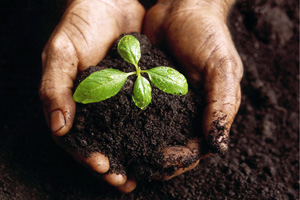 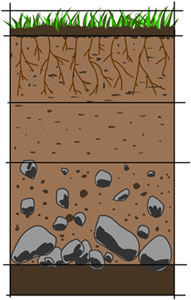 আজকের পাঠঃ(মাটির গঠন ও প্রকারভেদ)
শিখনফলঃ  এ পাঠ শেষে শিক্ষার্থীরাঃ১| মাটি কী বলতে পারবে ? ২| কৃষিতে  মাটির ভূমিকা ব্যাখ্যা করতে পারবে | ৩| মাটির  উপাদানগুলো  উল্লেখ করতে পারবে | ৪| মটির  প্রকারভেদ বিশ্লেষন করতে পারবে |
পাঠ পরিকল্পনা
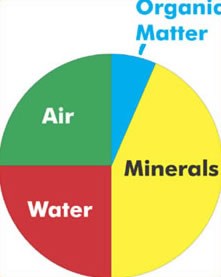 5%
25%
45%
25%
মাটির প্রকারভেদঃ ১) বেলে মাটি২) দোআঁশ মাটি ৩) এঁটেল মাটি
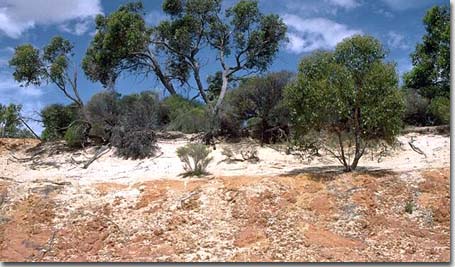 বেলে মাটি
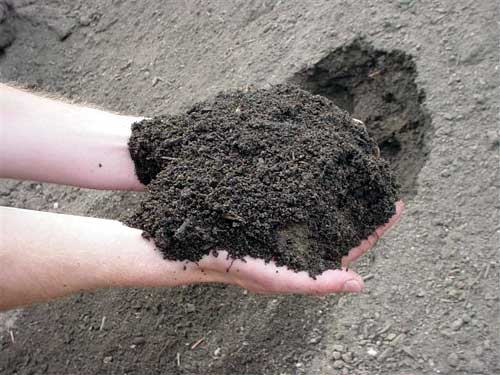 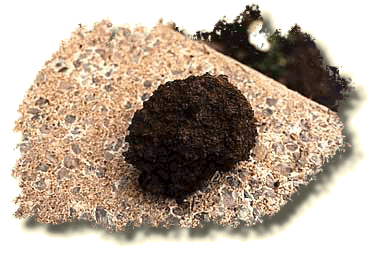 দোঁআশ মাটি
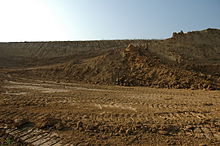 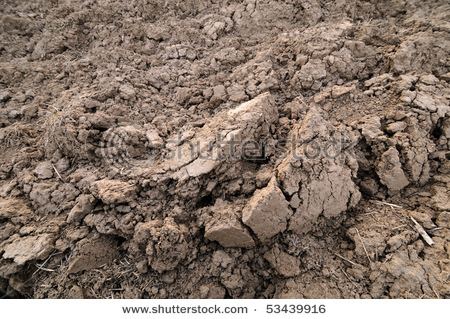 এঁটেল মাটি
একক কাজ
মাটি কাকে বলে?
মাটির উপাদানগুলো উল্লেখ কর?
কোন মাটিতে কী ধরনের ফসল জন্মে?
কৃষিতে মাটির ভূমিকাঃ ক)মাটির পানি ধারণ ক্ষমতা খ)মটির অম্লত্ব বা ক্ষারত্বগ)মাটির  বুনট |ঘ)মাটিতে গাছের প্রয়োজণীয়  পুষ্টির উপস্থিতি |
শ্রেণী কক্ষে দলীয় কাজঃ  মাটির উর্বরতা বৃদ্ধিতে জৈব পদার্থের ভূমিকা বিশ্লেষণ কর |
মূল্যায়ন
মাটি কি? 
মাটির গঠন ব্যাখ্যা কর।
বেলে ও দোআঁশ মাটির বৈশিষ্ট্য লেখ।
উপরের কোন মাটিতে ফসল ভাল হবে বলে তুমি মনে কর এবং কেন? স্বপক্ষে যুক্তি দাও ।
বাড়ীর কাজ
জমির মাটি পরীক্ষা না করে ফসল করার ফলাফল ব্যাখ্যা কর।
সবাইকে ধন্যবাদ
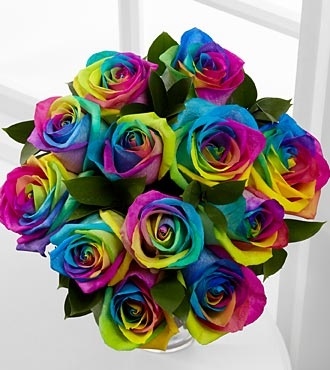